Wizyta ratowników medycznychGrupa 0a15.10.2018r.
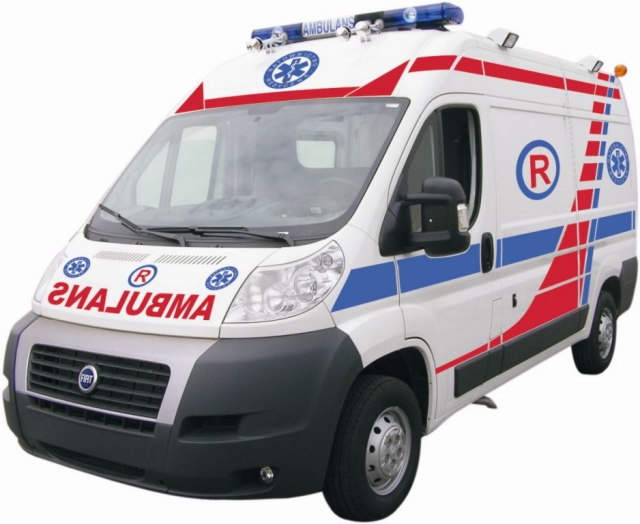 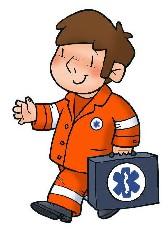 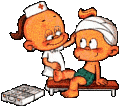 15 października 2018r. do naszego przedszkola przyjechała karetka Państwowego Pogotowia Medycznego. Dzieci dowiedziały się wielu ciekawych rzeczy na temat tego, co to jest pogotowie ratunkowe i jak wygląda praca ratowników medycznych. Panowie przypomnieli 
o numerach alarmowych oraz zaprosili dzieci do obejrzenia karetki od wewnątrz, gdzie przedszkoaki  mogły zobaczyć specjalistyczny sprzęt medyczny. Największą atrakcją była nauka udzielania pierwszej pomocy na fantomie oraz sygnał dźwiękowy karetki.
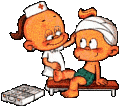 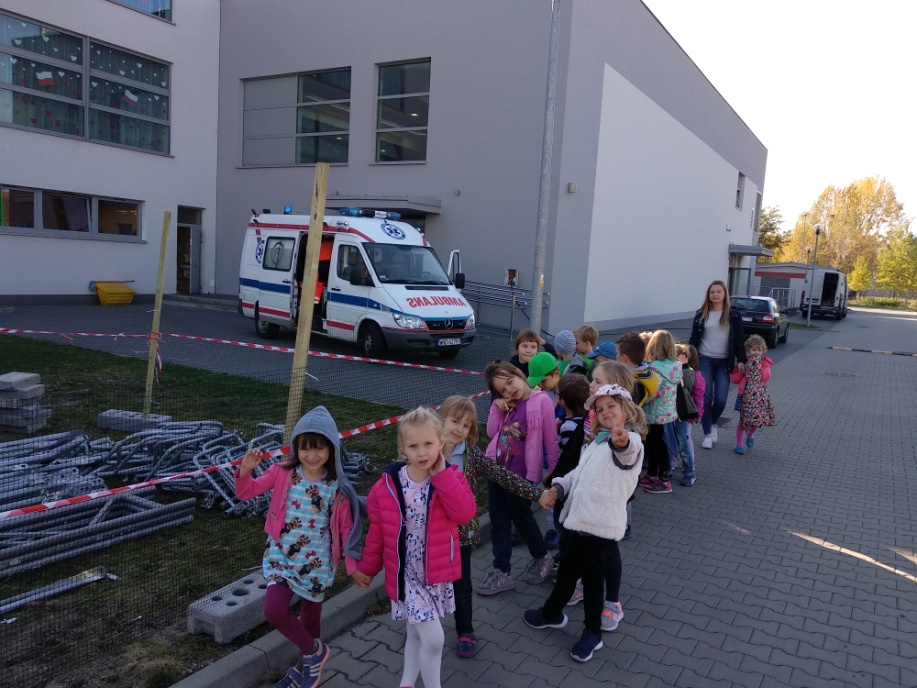 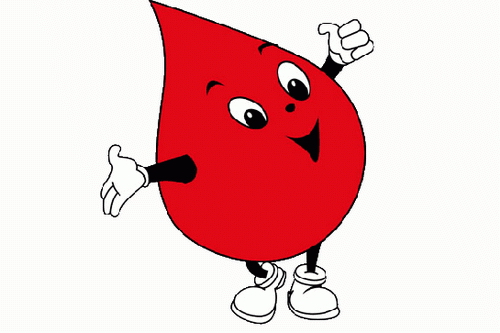 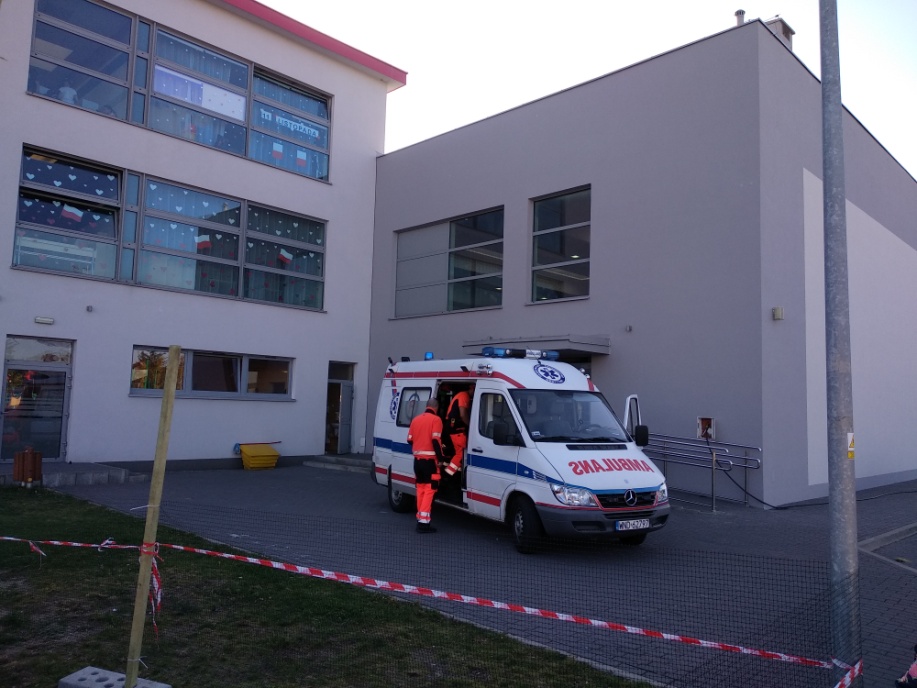 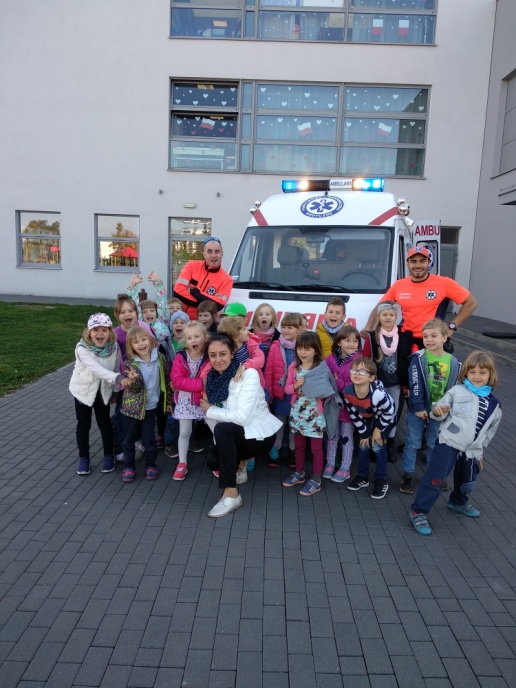 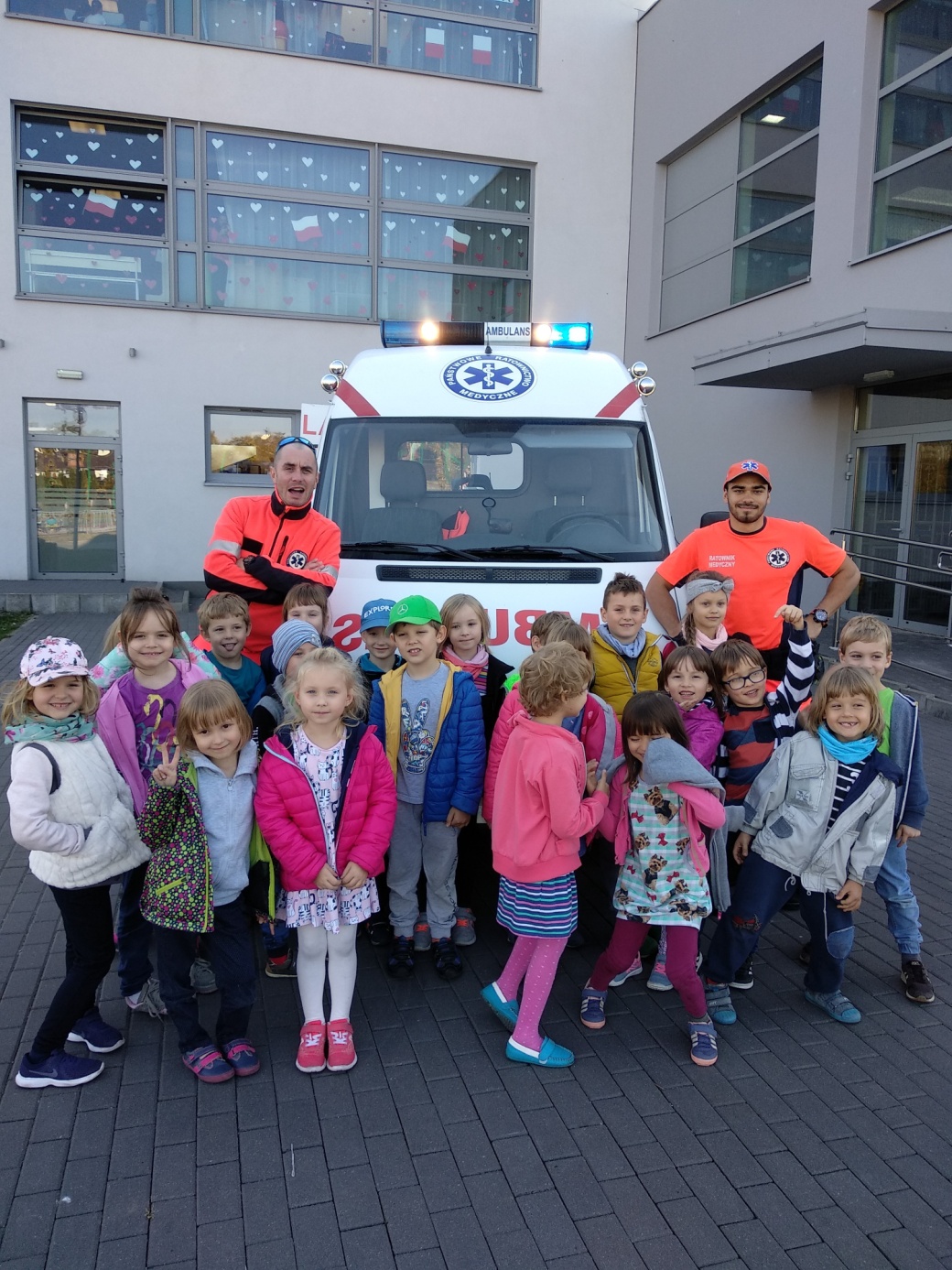 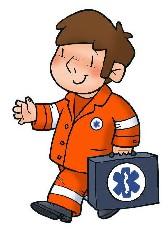 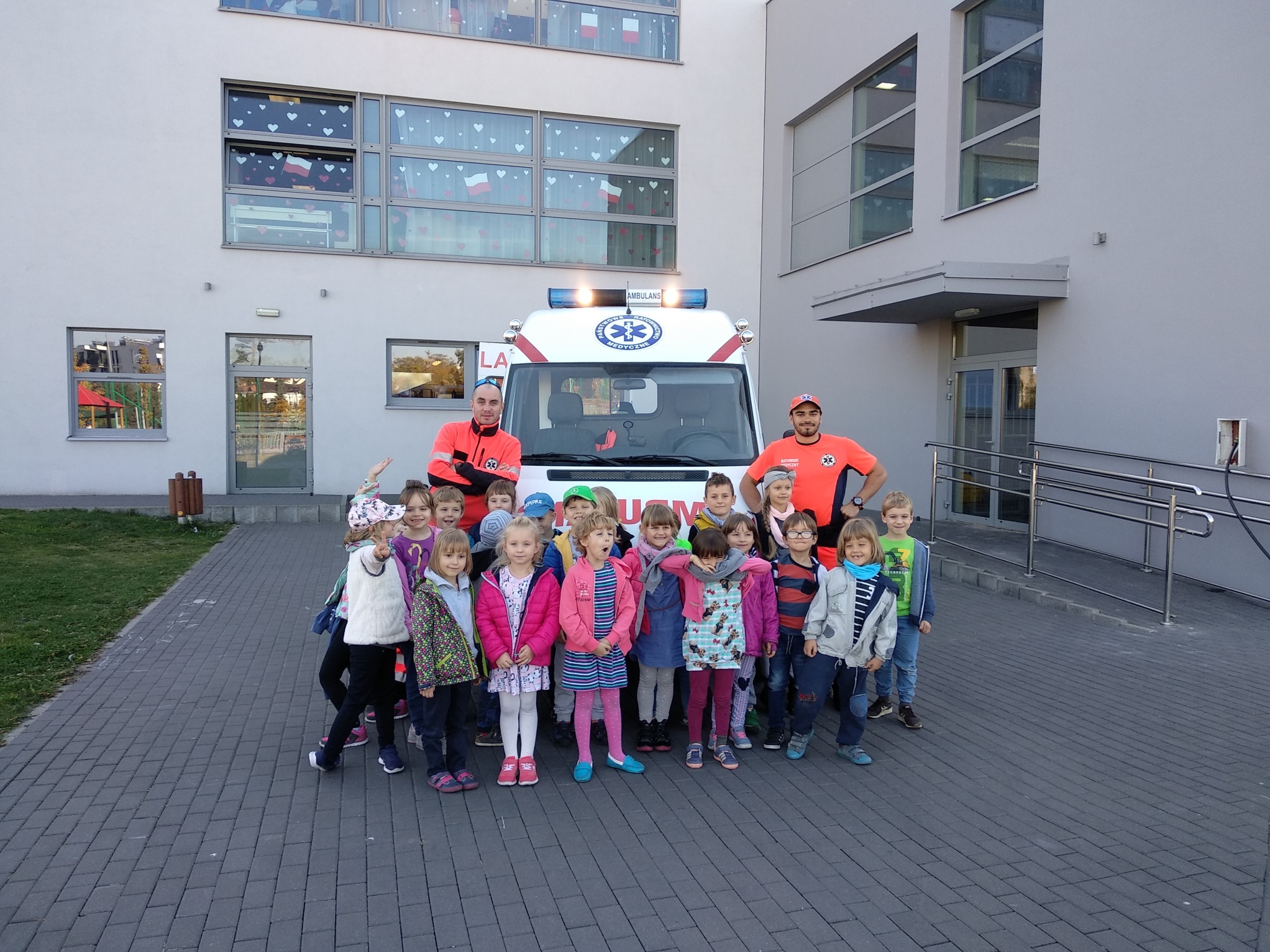 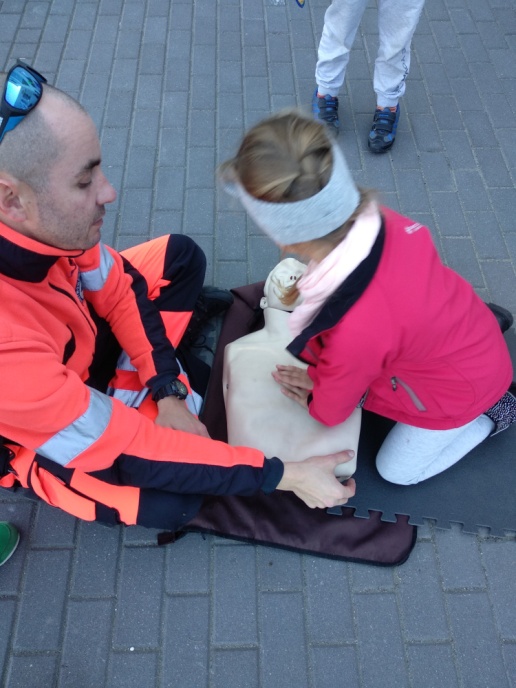 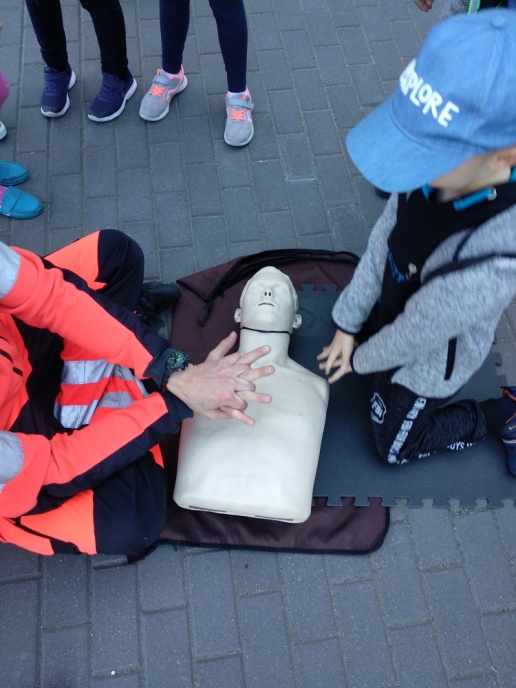 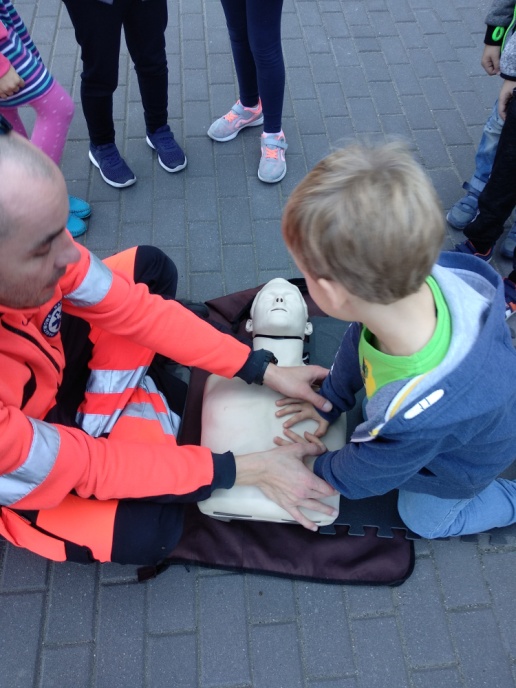 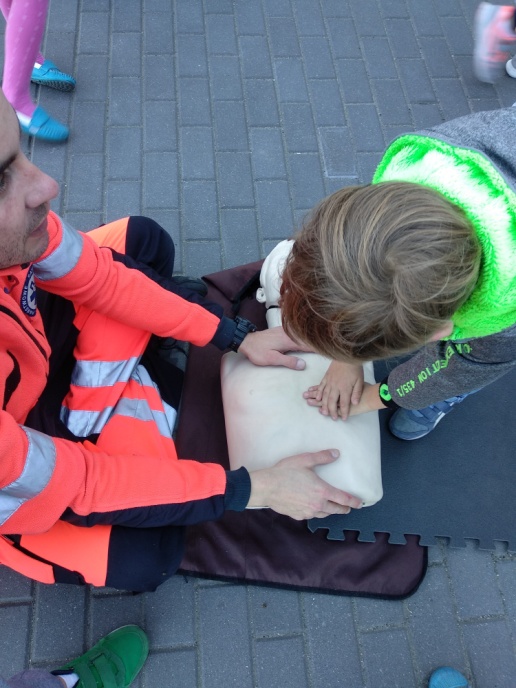 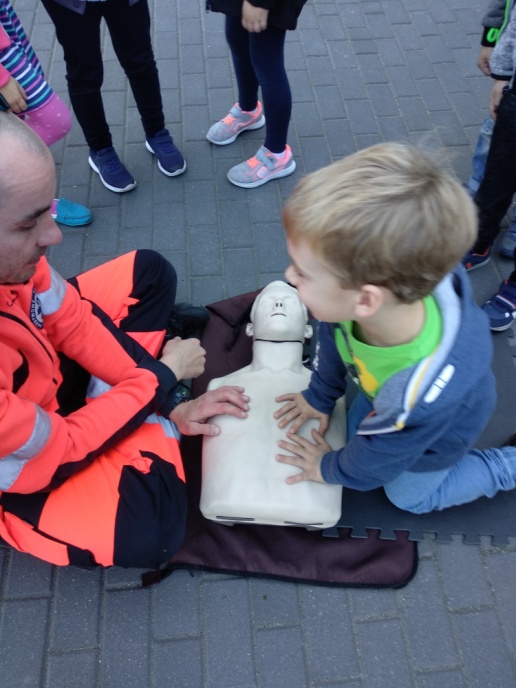 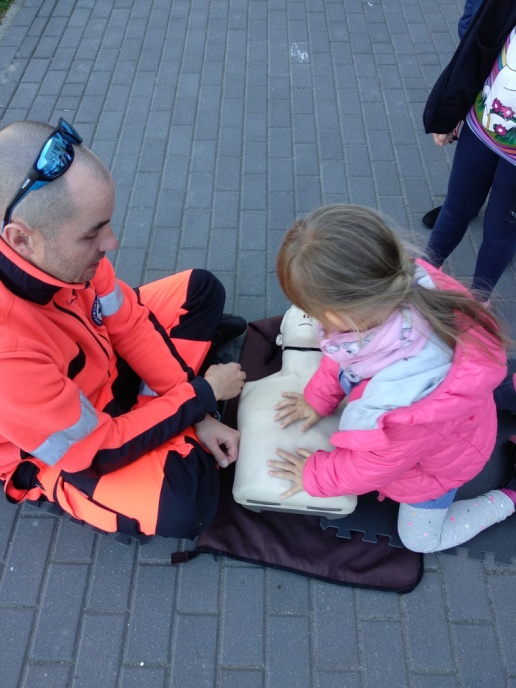 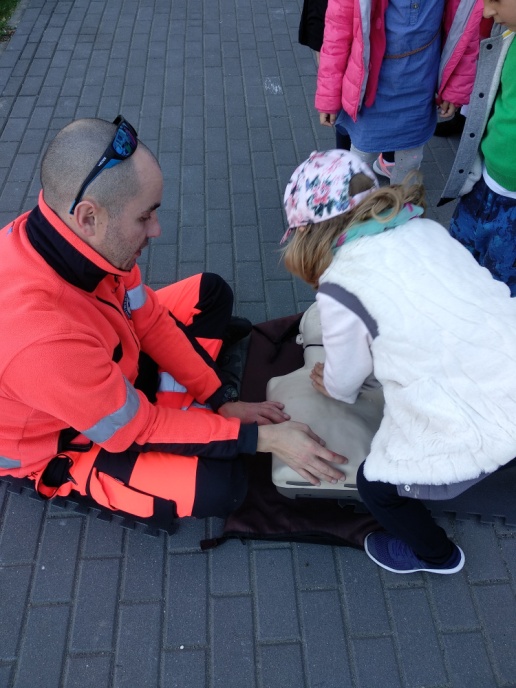 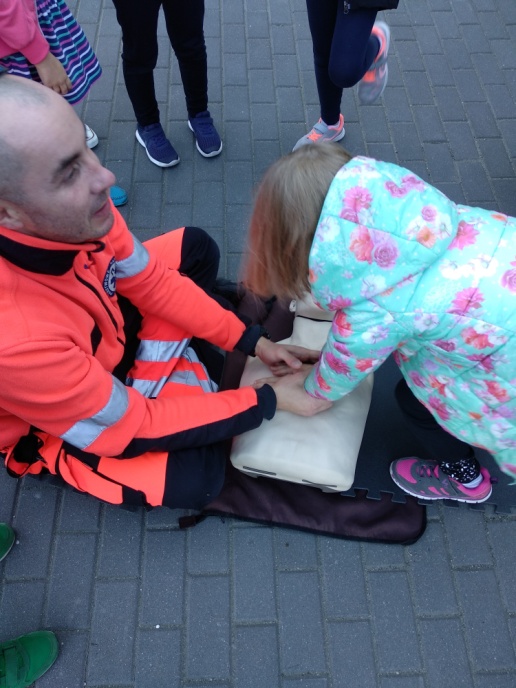 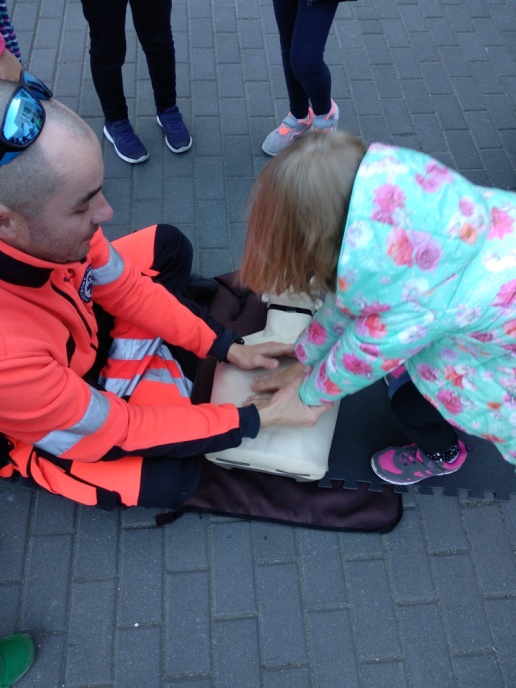 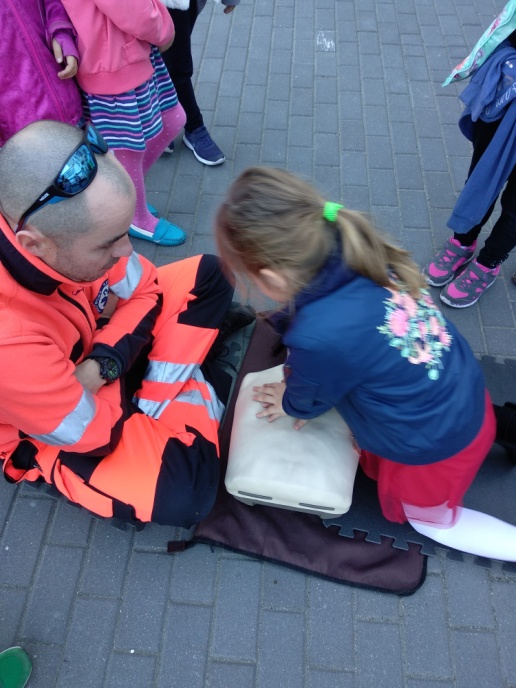 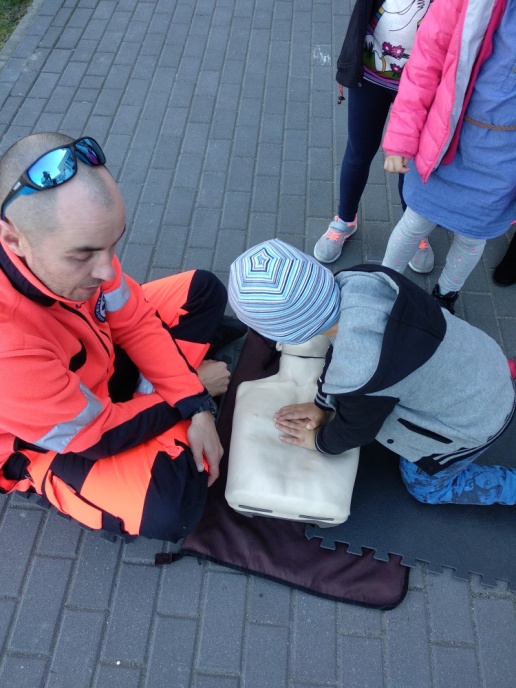 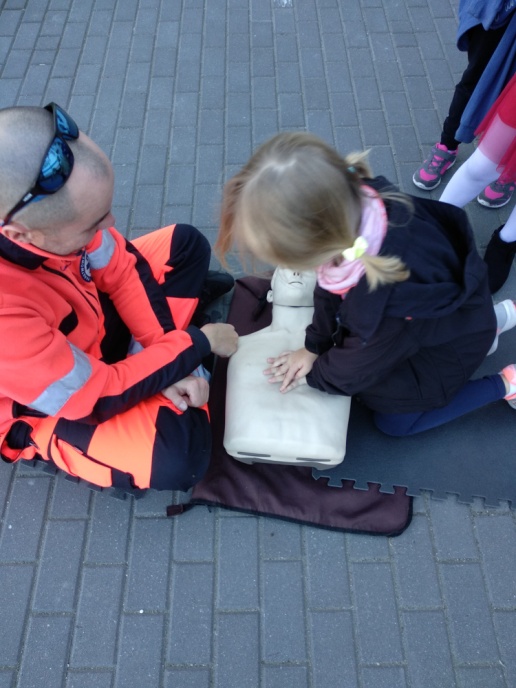 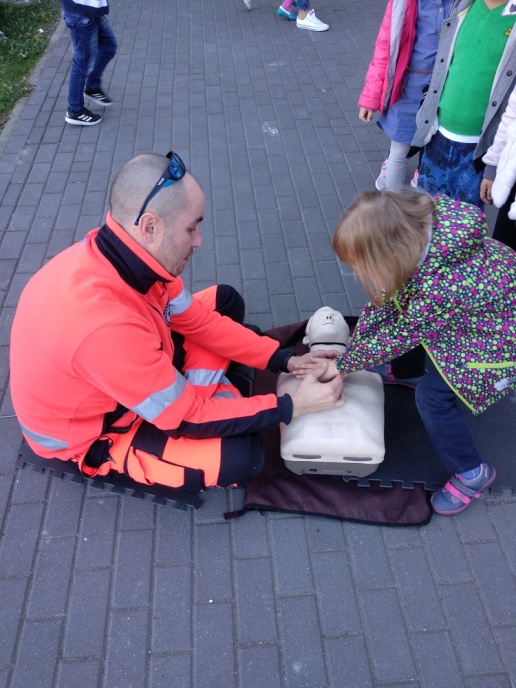 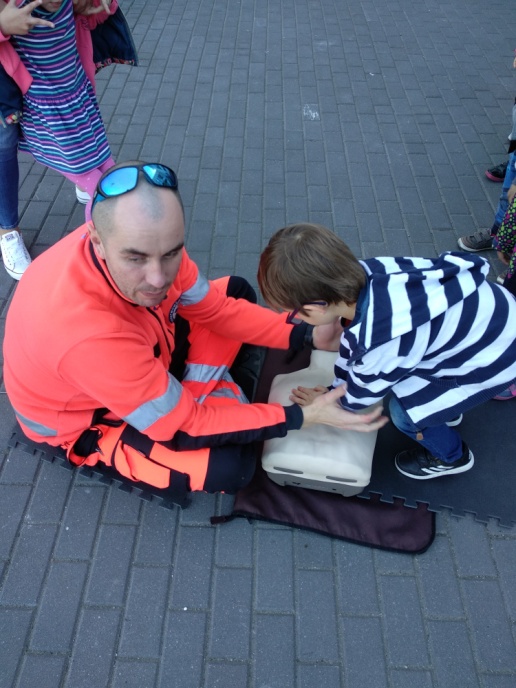 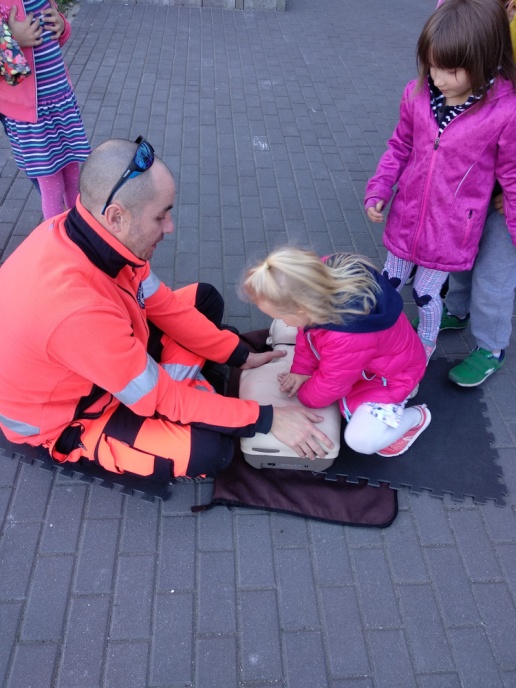 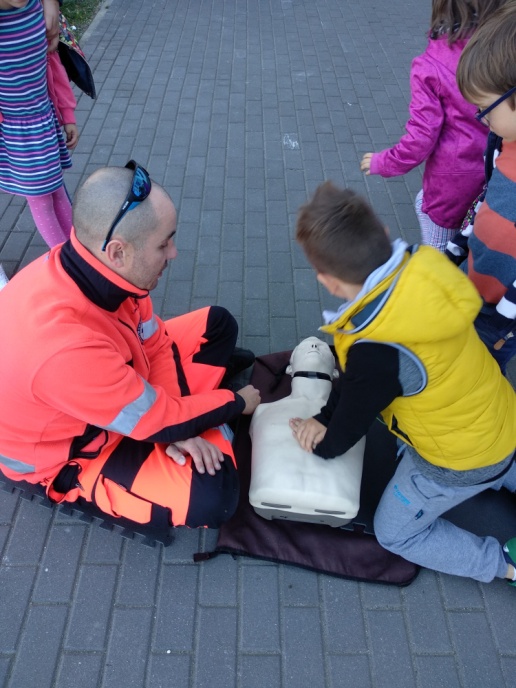 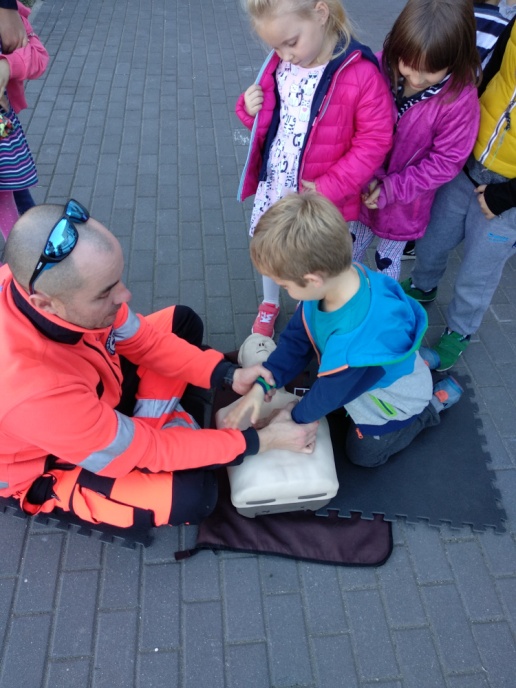 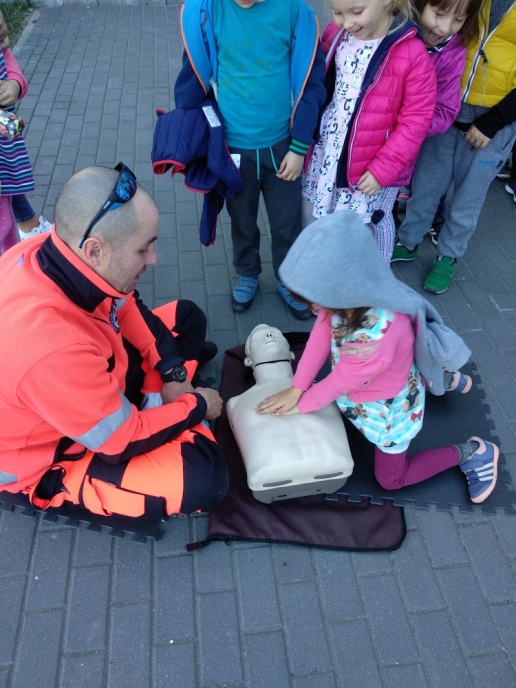 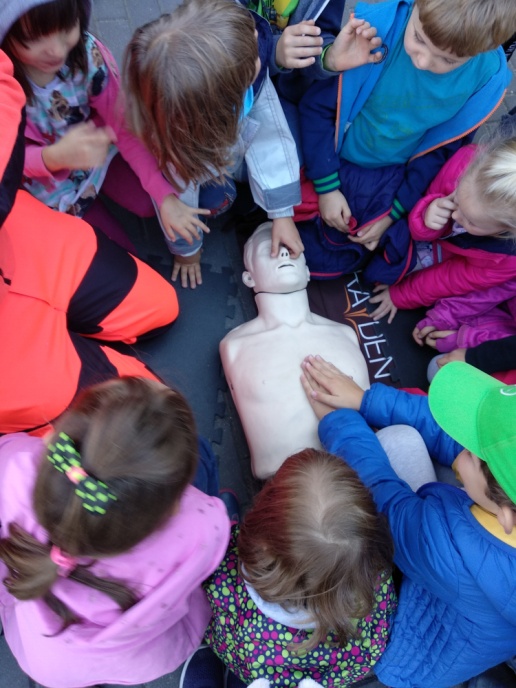 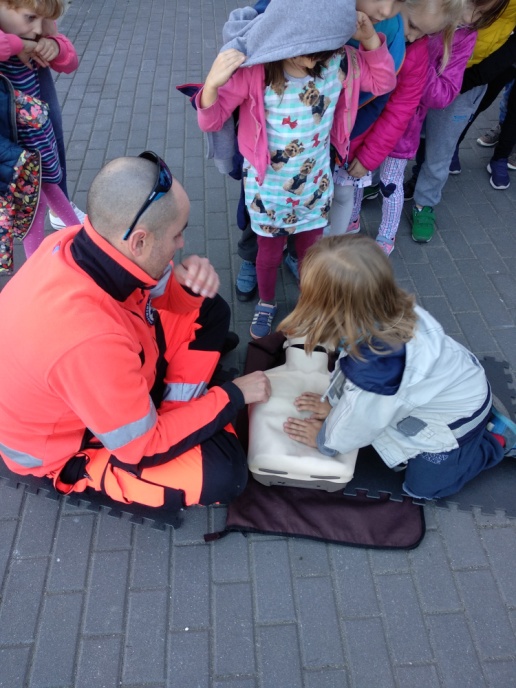 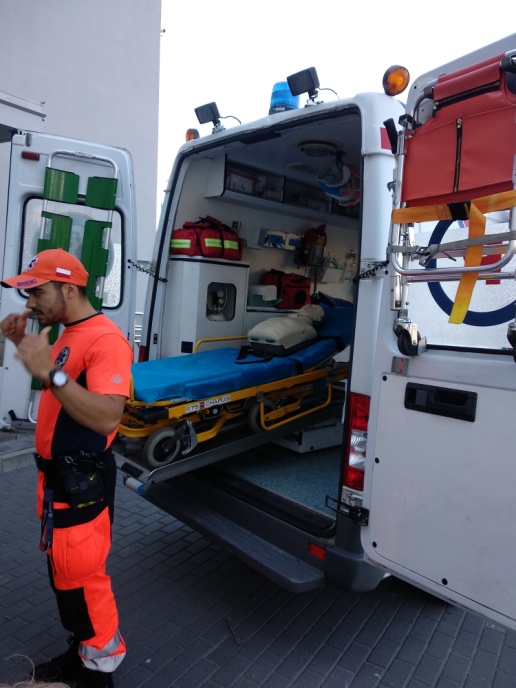 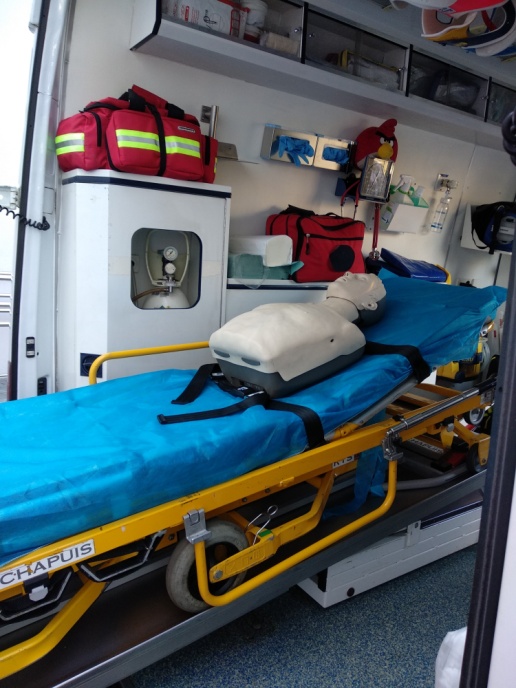 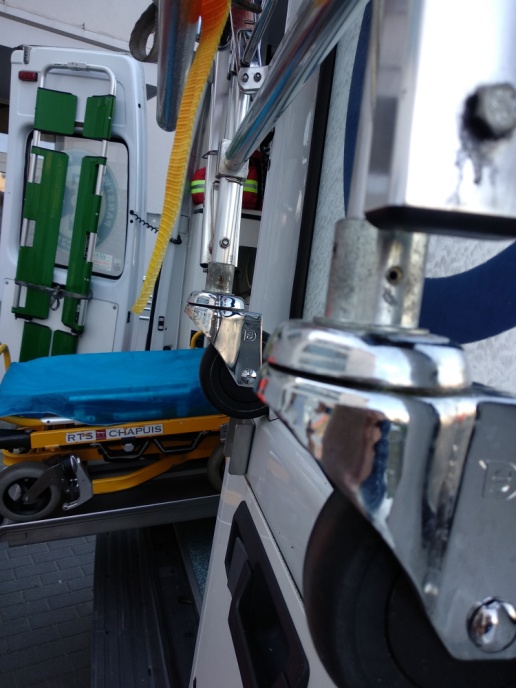 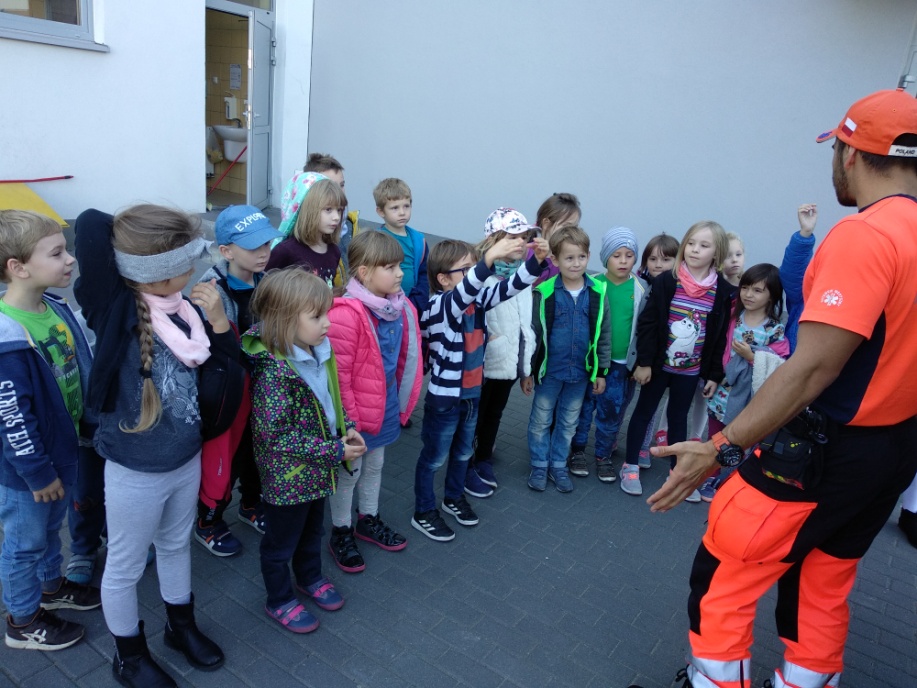 Autor: Krystyna Chmielecka - Szaro